Principes d’améliorations des échanges entre la BCSS et les Intégrateurs de Services
Objectif
Comment la BCSS souhaite-t-elle interagir
avec les Intégrateurs de Services ?
2
Plan
1ère partie – Introduction
scope  
situation ASIS/TOBE 
2ème partie – Principes BCSS envers les IS
aspects business & techniques 
divers
3ème partie – Prérequis pour les IS
attentes de la BCSS : principes à respecter de la part des intégrateurs de service pour la mise en place de ces nouveaux principes 
conclusion & questions
3
Introduction
4
Petit rappel…
un Intégrateur de Services (IS) :

« assure la collecte et l'échange de données 	électroniques ayant une valeur légale (sources authentiques) entre administrations et réduit ainsi la charge administrative pour le citoyen ou l'entreprise »
5
Scope
Intégrateurs de Services Régionaux (ISR):
Région Bruxelloise	  Fidus
Région Flamande	  VDI (Vlaamse DienstenIntegrator)
Région Wallonne	  BCED (Banque Carrefour d’Echange de Données)
Intégrateur de Services fédéral : FedICT
6
Situation actuelle
exemple : Région Bruxelloise
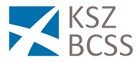 7
Nouvelle situation
exemple : Région Bruxelloise
Fidus
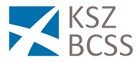 8
Chacun son réseau
INASTI
CSPM
ONSS
FAMI
FED
AIS
SPRB
SPP IS
SPF E&TO
SFP
OIP …
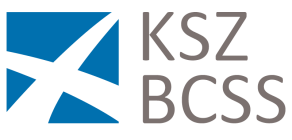 Fidus
ONEM
FEDRIS
CIN
ONVA
OIP 1
OIP 2
INAMI
SPF SS
9
Principes de la BCSSenvers les Intégrateurs de Services
10
Aspects Business (1/3)
1) mise à disposition de services génériques
pas de filtrage au niveau de la BCSS
 envoi de l’ensemble des données disponibles
consultation au nom de l’IS
CBE ou secteur/typeInstitution de l’IS (favoriser l’utilisation du CBE)
pas de contrôle particulier sur l’émetteur ou les NISS
contrôles de configuration uniquement
11
Aspects Business (2/3)
2) intégrations dans le répertoire de la BCSS 
pas d’intégration systématique
pas d’intégration pour les fournisseurs de l’IS
intégration uniquement pour les mutations
regroupement par besoin similaire
exemple
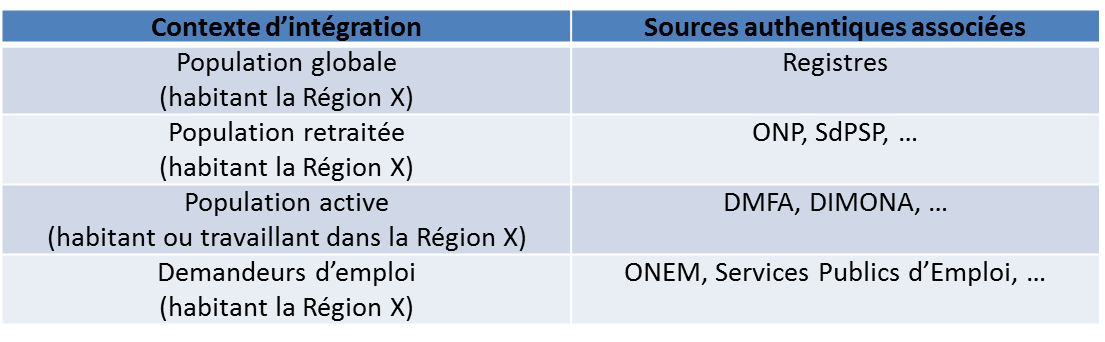 12
Aspects Business (3/3)
3) utilisation des LegalContext
	 1 LegalContext/finalité
plus-values : pouvoir répondre directement aux questions citoyennes (importance de donner une description cohérente !)
fournir des statistiques d’utilisation pertinentes
obligation d’être informé des nouveaux accès
attention : bien distinguer les consultations de type « inspection » des consultations « classiques » !
13
Aspects techniques (1/2)
1) gestion simplifiée des certificats
authentification établie entre l‘IS et la BCSS
certificats non liés à l'organisation demanderesse ou destinataire
certificat lié uniquement à l‘IS et à la BCSS
      1 seule authentification pour tout le réseau !
      l’IS devra assurer la sécurité technique au sein de son propre    	  réseau
14
Aspects techniques (2/2)
2) gestion simplifiée des échanges de fichiers
centralisation des fichiers au niveau de l’IS
redistribution par l’IS au sein de son réseau
entre la BCSS et l’IS  2 dossiers « (S)FTP »
‘BCSSKSZ-IS1’ : BCSS  IS
‘IS1-BCSSKSZ’ : IS  BCSS
[optionnel : 2 dossiers/environnement (tst,acpt,prod)]
15
Divers… (1/2)
principe de « réciprocité »
accord de confiance réciproque
authentification uniquement entre IS (pas au niveau du demandeur)
pas d’intégration sans réelle plus-value
etc…
service-Level Agreement
similaire à celui de la BCSS pour tout IS « fournisseur » de données
16
Divers…     (2/2)
exceptions
applications « en ligne » : IS non impliqué !
accès gérés en direct entre demandeur et gestionnaire applicatif
exemples : e-PV, Dolsis, …
facturation
simplification des processus de facturation
établissement d’un forfait pour chaque IS
évaluation du montant encore à déterminer
17
Prérequispour les Intégrateurs de Services
18
Attentes de la BCSS
Pour la mise en place de ces principes,la BCSS demande aux Intégrateurs de Servicesde remplir 4 conditions
19
1. Suivre les directives des Régulateurs de la Protection des Données
RPD  CPVP (Comités Sectoriels), régulateur régional éventuel, régulateur EU, …
respect des délibérations des différents régulateurs :
	 principe de FINALITÉ [vérification métier]
	 principe de PROPORTIONNALITÉ [filtrage]
20
2. Respecter les normes minimales de sécurité de l’information du CSSS
entre autres 
désignation d’un conseiller en sécurité de l’info
gouvernance claire pour la gestion des logs
…
 cfr. site web de la BCSS (Documentation/Sécurité)
faire respecter ces normes par l’ensemble des entités avec lesquelles l’IS échange (directement ou indirectement)
21
3. Centraliser les communications
SPOC pour son réseau (business et technique)
assumer le rôle de centralisateur et de distributeur des données
tant pour les échanges en ligne que les échanges de fichiers
22
4. Implémenter et gérer un «répertoire des références»
solution similaire au répertoire des références de la BCSS
peut servir d’inspiration
solution de l’Intégrateur ≠ copie solution BCSS
 mêmes objectifs/spécifications métiers
répertoire BCSS = personnes physiques
répertoire IS = scope potentiellement plus large (p.e. : numéros d’entreprise)
23
Conclusions
24
Concrétisation
Période transitoire : pas de « Big Bang » !
1.  application des principes pour les nouveaux accès
on ne modifie pas les accès existants
de préférence, nouveaux accès = services SOA
2.  planning de migration au cas par cas (par la suite)
à déterminer entre IS et BCSS, en fonction des besoins, après analyse d’impact
25
26